ACTUALIZACIÓN EN NORMAS DE INFORMACIÓN FINANCIERA Y ASEGURAM IENTO: 
Prospectiva de la Convergencia y Aplicación de las Normas de Control de Calidad y Código de Ética
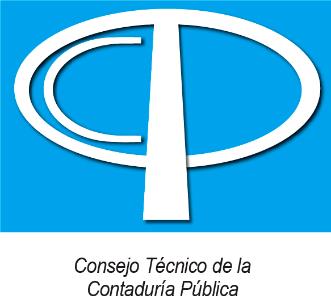 Fecha: Abril 12 de 2018
Lugar:  Universidad Autónoma de Bucaramanga “UNAB”
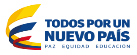 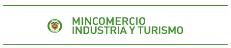 1
PROSPECTIVA DE LA CONVERGENCIA HACIA ESTÁNDARES DE ACEPTACIÓN MUNDIAL
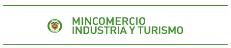 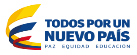 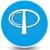 2
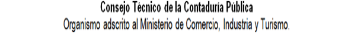 PROSPECTIVA DE LA CONVERGENCIA
Los Objetivos de Desarrollo Sostenible (ODS)
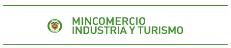 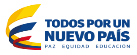 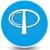 3
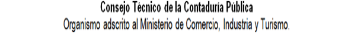 PROSPECTIVA DE LA CONVERGENCIA
Los Objetivos de Desarrollo Sostenible (ODS)
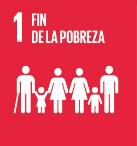 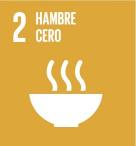 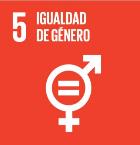 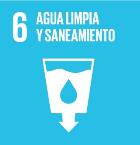 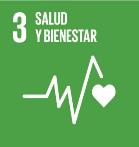 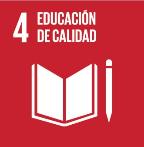 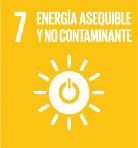 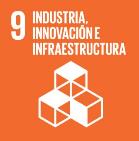 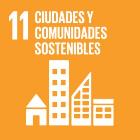 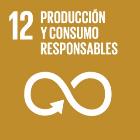 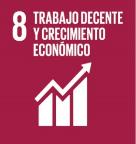 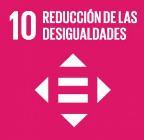 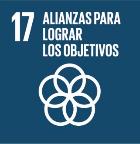 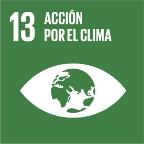 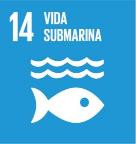 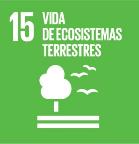 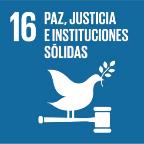 4
Ver: http://www.undp.org/content/undp/es/home/sustainable-development-goals.html
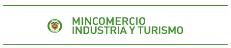 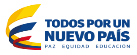 4
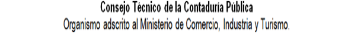 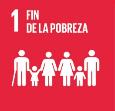 FIN A LA POBREZA
Objetivo 1: Poner fin a la pobreza en todas sus formas en todo el mundo
La pobreza va más allá de la falta de ingresos y recursos para garantizar unos medios de vida sostenibles. La pobreza es un problema de derechos humanos.

Entre las distintas manifestaciones de la pobreza figuran el hambre, la malnutrición, la falta de una vivienda digna y el acceso limitado a otros servicios básicos como la educación o la salud. También se encuentran la discriminación y la exclusión social, que incluye la ausencia de la participación de los pobres en la adopción de decisiones, especialmente de aquellas que les afectan.

Para lograr este Objetivo de acabar con la pobreza, el crecimiento económico debe ser inclusivo, con el fin de crear empleos sostenibles y de promover la igualdad.
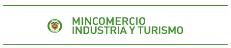 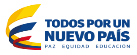 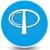 5
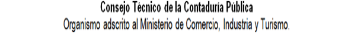 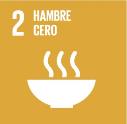 HAMBRE CERO
Objetivo 2: Poner fin al hambre, lograr la seguridad alimentaria y la mejora de la nutrición y promover la agricultura sostenible
El sector alimentario y el sector agrícola ofrecen soluciones claves para el desarrollo y son vitales para la eliminación del hambre y la pobreza. Gestionadas de forma adecuada, la agricultura, la silvicultura y la acuicultura pueden suministrar comida nutritiva a todo el planeta, así como generar ingresos decentes, apoyar el desarrollo de las gentes del campo y proteger el medio ambiente.

Pero ahora mismo, nuestros suelos, océanos, bosques y nuestra agua potable y biodiversidad están sufriendo un rápido proceso de degradación debido a procesos de sobreexplotación.

A esto se añade el cambio climático, que repercute sobre los recursos de los que dependemos y aumenta los riesgos asociados a los desastres naturales tales como las sequías y las inundaciones. 

Muchas campesinas y campesinos ya no pueden ganarse la vida en las tierras que trabajan, lo que les obliga a emigrar a las ciudades en busca de oportunidades.

Necesitamos una profunda reforma del sistema agrario y alimentario mundial si queremos nutrir a los 815 millones de hambrientos que existen actualmente en el planeta y a los dos mil millones de personas adicionales que vivirán en el año 2050.
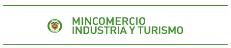 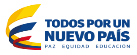 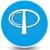 6
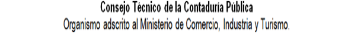 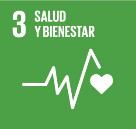 SALUD Y BIENESTAR
Objetivo 3: Garantizar una vida sana y promover el bienestar para todos en todas las edades
Para lograr los Objetivos de Desarrollo Sostenible es fundamental garantizar una vida saludable y promover el bienestar universal.

En las últimas décadas, se han obtenido grandes avances en relación con el aumento de la esperanza de vida y la reducción de algunas de las causas de muerte más comunes relacionadas con la mortalidad infantil y materna. También se han logrado mejoras en el acceso al agua limpia y el saneamiento, la reducción de la malaria, la tuberculosis, la poliomielitis y la propagación del VIH/SIDA.

Sin embargo, se necesitan muchas más iniciativas para erradicar por completo una amplia gama de enfermedades y para hacer frente a numerosas y variadas cuestiones persistentes y emergentes relativas a la salud.
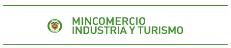 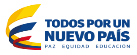 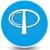 7
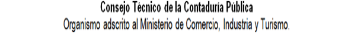 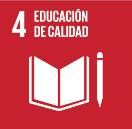 EDUCACION DE CALIDAD
Objetivo 4: Garantizar una educación inclusiva, equitativa y de calidad y promover oportunidades de aprendizaje durante toda la vida para todos
La educación es la base para mejorar nuestra vida y el desarrollo sostenible. Por tanto, el acceso a una educación de calidad ha de ser universal.  En los últimos quinquenios, se han producido importantes avances con relación a la mejora de su acceso a todos los niveles y con el aumento  en las tasas de escolarización, sobre todo, en el caso de las mujeres y las niñas. También se ha mejorado en gran medida el nivel mínimo de alfabetización.

Sin embargo, es necesario redoblar los esfuerzos para conseguir mayores avances. La Organización para la Educación, la Ciencia y la Cultura tiene confiada la coordinación del logro de este Objetivo. Conoce su propuesta sobre la que ha de ser la educación del siglo XXI.
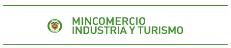 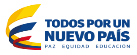 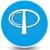 8
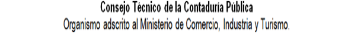 IGUALDAD DE GENERO
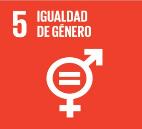 Objetivo 5: Lograr la igualdad entre los géneros y empoderar a todas las mujeres y las niñas
Si bien entre 2000 y 2015 se produjeron avances a nivel mundial con relación a la igualdad entre los géneros gracias a los Objetivos de Desarrollo del Milenio (incluida la igualdad de acceso a la enseñanza primaria), las mujeres y las niñas siguen sufriendo la discriminación y la violencia en todos los lugares del mundo. Por este motivo, continúa siendo necesario el cumplimiento del objetivo de igualdad, ahora a través de la Agenda 2030.

La igualdad entre los géneros no es solo un derecho humano fundamental, sino la base necesaria para conseguir un mundo pacífico, próspero y sostenible.

Si se facilita la igualdad a las mujeres y niñas en el acceso a la educación, a la atención médica, a un trabajo decente, y una representación en los procesos de adopción de decisiones políticas y económicas, se estarán impulsando las economías sostenibles y las sociedades y la humanidad en su conjunto se beneficiarán al mismo tiempo.
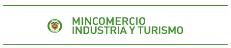 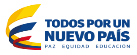 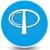 9
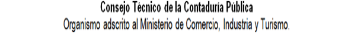 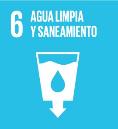 AGUA LIMPIA Y SANEAMIENTO
Objetivo 6: Garantizar la disponibilidad de agua y su gestión sostenible y el saneamiento para todos
El agua libre de impurezas y accesible para todos es parte esencial del mundo en que queremos vivir. Hay suficiente agua dulce en el planeta para lograr este sueño.

Sin embargo, actualmente el reparto del agua no es el adecuado y para el año 2050 se espera que al menos un 25% de la población mundial viva en un país afectado por escasez crónica y reiterada de agua dulce.

La sequía afecta a algunos de los países más pobres del mundo, recrudece el hambre y la desnutrición. Esa escasez de recursos hídricos, junto con la mala calidad del agua y el saneamiento inadecuado repercuten en la seguridad alimentaria, los medios de subsistencia y la oportunidad de educación para las familias pobres en todo el mundo.
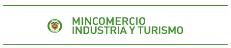 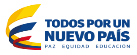 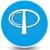 10
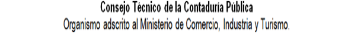 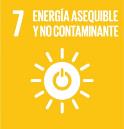 ENERGIA ASEQUIBLE Y NO CONTAMINANTE
Objetivo 7: Garantizar el acceso a una energía asequible, segura, sostenible y moderna para todos
La energía es central para casi todos los grandes desafíos y oportunidades a los que hace frente el mundo actualmente. Ya sea para el empleo, la seguridad, el cambio climático, la producción de alimentos o para aumentar los ingresos. El acceso universal a la energía es esencial.

La energía sostenible es una oportunidad, que transforma la vida, la economía y el planeta.

Las Naciones Unidas apoyan las iniciativas que aseguran el acceso universal a los servicios de energía modernos, mejoran el rendimiento energético y aumentan el uso de fuentes renovables.
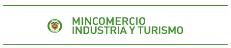 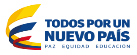 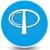 11
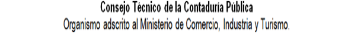 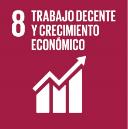 TRABAJO DECENTE Y CRECIMIENTO ECONÓMICO
Objetivo 8: Promover el crecimiento económico sostenido, inclusivo y sostenible, el empleo pleno y productivo y el trabajo decente para todos
Aproximadamente la mitad de la población mundial todavía vive con el equivalente a unos 2 dólares de los Estados Unidos diarios, y en muchos lugares el hecho de tener un empleo no garantiza la capacidad para escapar de la pobreza. Debemos reflexionar sobre este progreso lento y desigual, y revisar nuestras políticas económicas y sociales destinadas a erradicar la pobreza.

La continua falta de oportunidades de trabajo decente, la insuficiente inversión y el bajo consumo producen una erosión del contrato social básico subyacente en las sociedades democráticas: el derecho de todos a compartir el progreso. La creación de empleos de calidad sigue constituyendo un gran desafío para casi todas las economías.

Para conseguir el desarrollo económico sostenible, las sociedades deberán crear las condiciones necesarias para que las personas accedan a empleos de calidad, estimulando la economía sin dañar el medio ambiente. También tendrá que haber oportunidades laborales para toda la población en edad de trabajar, con condiciones de trabajo decentes.
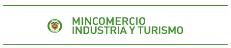 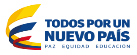 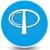 12
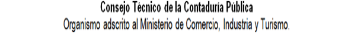 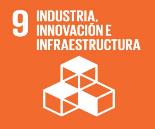 INDUSTRIA, INNOVACIÓN E INFRAESTRUCTURA
Objetivo 9: Construir infraestructuras resilientes, promover la industrialización inclusiva y sostenible y fomentar la innovación
Desde hace tiempo se reconoce que para conseguir una economía robusta se necesitan inversiones en infraestructura. Las inversiones en infraestructura (transporte, energía,  comunicaciones, etc) son fundamentales para lograr un desarrollo sostenible, empoderar a las  sociedades de numerosos países, fomentar una mayor estabilidad social y conseguir ciudades más resistentes al cambio climático.

Además de los fondos gubernamentales y de la asistencia oficial para el desarrollo, también se está promoviendo la inversión del sector privado para los países que necesitan recursos financieros y tecnológicos.
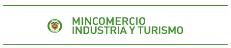 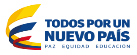 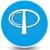 13
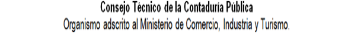 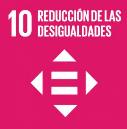 REDUCCIÓN DE LAS DESIGUALDADES
Objetivo 10: Reducir la desigualdad en y entre los países
La comunidad internacional ha logrado grandes avances sacando a las personas de la pobreza. Las naciones más vulnerables –los países menos adelantados, los países en desarrollo sin litoral y los pequeños Estados insulares en desarrollo– continúan avanzando en el ámbito de la reducción de la pobreza. Sin embargo, siguen existiendo desigualdades y grandes disparidades en el acceso a los servicios sanitarios y educativos y a otros bienes productivos.

Además, a pesar de que la desigualdad de los ingresos entre países ha podido reducirse, dentro de los propios países ha aumentado. Existe un consenso cada vez mayor de que el crecimiento económico no es suficiente para reducir la pobreza si este no es inclusivo ni tiene en cuenta las tres dimensiones del desarrollo sostenible: económica, social y ambiental.

Con el fin de reducir la desigualdad, se ha recomendado la aplicación de políticas universales que presten también especial atención a las necesidades de las poblaciones desfavorecidas y marginadas.
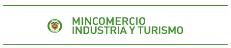 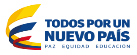 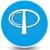 14
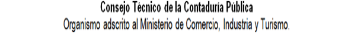 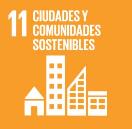 CIUDADES Y COMUNIDADES SOSTENIBLES
Objetivo 11: Lograr que las ciudades y los asentamientos humanos sean inclusivos, seguros, resilientes y sostenibles
Las ciudades son hervideros de ideas, comercio, cultura, ciencia, productividad, desarrollo social y mucho más. En el mejor de los casos, las ciudades han permitido a las personas progresar social y económicamente.

Ahora bien, son muchos los problemas que existen para mantener ciudades de manera que se sigan creando empleos y prosperidad sin ejercer presión sobre la tierra y los recursos. Los problemas comunes de las ciudades son la congestión, la falta de fondos para prestar servicios básicos, la escasez de vivienda adecuada y el deterioro de la infraestructura.

Los problemas que enfrentan las ciudades se pueden vencer de manera que les permita seguir prosperando y creciendo, y al mismo tiempo aprovechar mejor los recursos y reducir la contaminación y la pobreza. El futuro que queremos incluye a ciudades de oportunidades, con acceso a servicios básicos, energía, vivienda, transporte y más facilidades para todos.
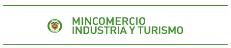 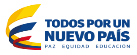 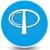 15
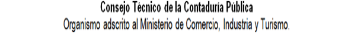 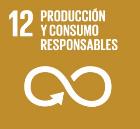 PRODUCCION Y CONSUMO RESPONSABLES
Objetivo 12: Garantizar modalidades de consumo y producción sostenibles
El consumo y la producción sostenible consisten en fomentar el uso eficiente de los recursos y la energía, la construcción de infraestructuras que no dañen el medio ambiente, la mejora del acceso a los servicios básicos y la creación de empleos ecológicos, justamente remunerados y con buenas condiciones laborales.  Todo ello se traduce en una mejor calidad de vida para todos y, además, ayuda a lograr planes generales de desarrollo, que rebajen costos económicos, ambientales y sociales, que aumenten la competitividad y que reduzcan la pobreza.

El objetivo del consumo y la producción sostenibles es hacer más y mejores cosas con menos recursos. Se trata de crear ganancias netas de las actividades económicas mediante la reducción de la utilización de los recursos, la degradación y la contaminación, logrando al mismo tiempo una mejor calidad de vida. En ese proceso participan distintos agentes, entre ellos empresas, comerciantes, consumidores, políticos, investigadores, científicos, medios de comunicación y organismos de cooperación para el desarrollo.

También es necesario adoptar un enfoque sistémico y lograr la cooperación entre los participantes de la cadena de suministro, desde el productor hasta el consumidor final. Consiste en sensibilizar a los consumidores mediante la educación sobre los modos de vida sostenibles, facilitándoles información adecuada a través del etiquetaje y las normas de uso.
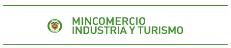 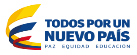 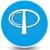 16
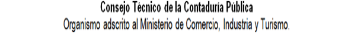 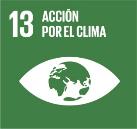 ACCIÓN POR EL CLIMA
Objetivo 13: Adoptar medidas urgentes para combatir el cambio climático y sus efectos
El cambio climático afecta a todos los países en todos los continentes. Tiene un impacto negativo en la economía y la vida de las personas, las comunidades y los países. En un futuro las consecuencias serán todavía peores.

Las personas viven en su propia piel las consecuencias del cambio climático, que incluyen cambios en los patrones del tiempo, el aumento del nivel del mar y los fenómenos meteorológicos más extremos. Las emisiones de gases de efecto invernadero causadas por las actividades humanas hacen que esta amenaza aumente. De hecho, las emisiones nunca habían sido tan altas. Si no actuamos, la temperatura media de la superficie del mundo podría aumentar unos 3 grados centígrados este siglo y en algunas zonas del planeta podría ser todavía peor. Las personas más pobres y vulnerables serán los más perjudicados.

Tenemos a nuestro alcance soluciones viables para que los países puedan tener una actividad económica más sostenible y más respetuosa con el medio ambiente.

El cambio de actitudes se acelera a medida que más personas están recurriendo a la energía renovable y a otras soluciones para reducir las emisiones. Pero el cambio climático es un reto global que no respeta las fronteras nacionales. Las emisiones en un punto del planeta afectan a otros lugares lejanos. Es un problema que requiere que la comunidad internacional trabaje de forma coordinada y precisa para que los países en desarrollo avancen hacia una economía baja en carbono. Los países están trabajando para adoptar un acuerdo global en París este mes de diciembre con el objetivo de luchar contra el cambio climático.
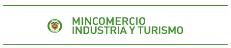 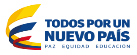 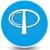 17
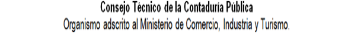 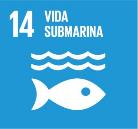 VIDA SUBMARINA
Objetivo 14: Conservar y utilizar en forma sostenible los océanos, los mares y los recursos marinos para el desarrollo sostenible
Los océanos del mundo – su temperatura, química, corrientes y vida – mueven sistemas que hacen que la Tierra sea habitable para la humanidad.

Nuestras precipitaciones, el agua potable, el clima, el tiempo, las costas, gran parte de nuestros alimentos e incluso el oxígeno del aire que respiramos provienen, en última instancia del mar y son regulados por este. Históricamente, 

los océanos y los mares han sido cauces vitales del comercio y el transporte.
La gestión prudente de este recurso mundial esencial es una característica clave del futuro sostenible.
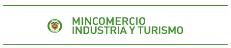 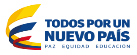 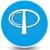 18
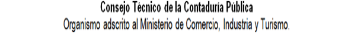 VIDA DE ECOSISTEMAS TERRESTRES
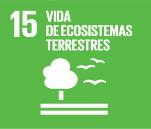 Objetivo 15: Gestionar sosteniblemente los bosques, luchar contra la desertificación, detener e invertir la degradación de las tierras y detener la pérdida de biodiversidad
El 30% de la superficie terrestre está cubierta por bosques y estos, además de proporcionar seguridad alimentaria y refugio, son fundamentales para combatir el cambio climático, pues protegen la diversidad biológica y las viviendas de la población indígena. Cada año desaparecen 13 millones de hectáreas de bosque y la degradación persistente de las zonas áridas ha provocado la desertificación de 3600 millones de hectáreas.

La deforestación y la desertificación, provocadas por las actividades humanas y el cambio climático, suponen grandes retos para el desarrollo sostenible y han afectado la vida y los medios de vida de millones de personas en la lucha contra la pobreza.
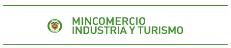 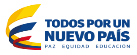 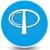 19
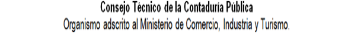 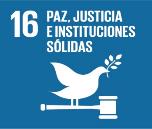 PAZ, JUSTICIA E INSTITUCIONES SOLIDAS
Objetivo 16: Promover sociedades justas, pacíficas e inclusivas
El estado de derecho y el desarrollo tienen una interrelación significativa y se refuerzan mutuamente.

Por ese motivo, este objetivo se centra en la promoción de un acceso universal a la justicia y la construcción de instituciones responsables y eficaces a todos los niveles. Para ello, es necesario acabar con la corrupción existente en el poder judicial y en la Policía de muchos países.
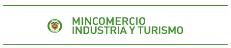 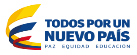 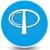 20
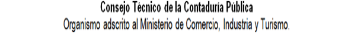 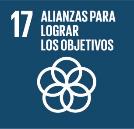 ALIANZAS PARA LOGRAR LOS OBJETIVOS
Objetivo 17: Revitalizar la Alianza Mundial para el Desarrollo Sostenible
Para que una agenda de desarrollo sostenible sea eficaz se necesitan alianzas entre los gobiernos, el sector privado y la sociedad civil. Estas alianzas se construyen sobre la base de principios y valores, una visión compartida y objetivos comunes que otorgan prioridad a las personas y al planeta, y son necesarias a nivel mundial, regional, nacional y local.

Es preciso adoptar medidas urgentes encaminadas a movilizar, reorientar y aprovechar billones de dólares de recursos privados para generar transformaciones a fin de alcanzar los Objetivos de Desarrollo Sostenible.

Por ejemplo, se necesitan inversiones a largo plazo, entre ellas la inversión extranjera directa, en sectores fundamentales, y en particular en los países en desarrollo. Entre estos sectores figuran los de energía, infraestructura, transporte, tecnologías de la información y  comunicaciones. El sector público deberá establecer una orientación clara al respecto. Deben reformularse los marcos de examen y vigilancia, los reglamentos y las estructuras de incentivos que facilitan esas inversiones a fin de atraer inversiones y fortalecer el desarrollo sostenible. También deben fortalecerse los mecanismos nacionales de vigilancia, en particular las instituciones superiores de auditoría y la función de fiscalización que corresponde al poder legislativo.
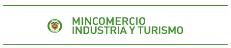 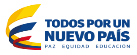 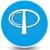 21
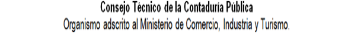 PROSPECTIVA DE LA CONVERGENCIA
Indicadores clave de los ODS que afectan los informes financieros
Ver detalles en el documento:  Core indicators for company reporting on the contribution towards the attainment of the Sustainable Development Goals.  Disponible en: http://isar.unctad.org/wp-content/uploads/2017/12/ISAR-34-non-paper-31102017.pdf. Marzo 15/2018.
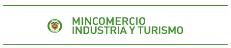 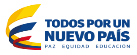 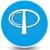 22
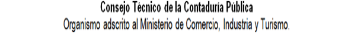 PROSPECTIVA DE LA CONVERGENCIA
El Plan Nacional de Desarrollo 2014-2018
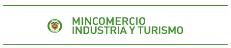 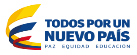 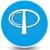 23
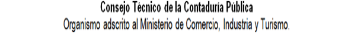 PROSPECTIVA DE LA CONVERGENCIA
El Plan Nacional de Desarrollo 2014-2018
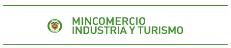 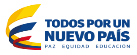 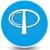 24
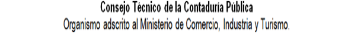 PROSPECTIVA DE LA CONVERGENCIA
LA IMPORTANCIA DE LA INFRAESTRUCTURA CONTABLE
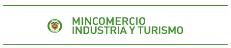 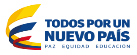 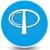 25
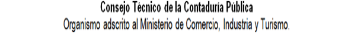 PROSPECTIVA DE LA CONVERGENCIA
LA IMPORTANCIA DE LA INFRAESTRUCTURA CONTABLE
Ver plan de trabajo del CTCP en: http://www.ctcp.gov.co/_files/concept/DOCr_CTCP_1_8_11796.pdf
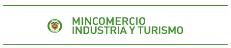 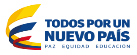 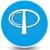 26
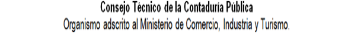 PROSPECTIVA DE LA CONVERGENCIA
Las NCIF y las NAI son una parte de los elementos requeridos para generar informes empresariales de alta calidad. Se requieren mejoras en otros elementos que forman parte de la cadena de información:
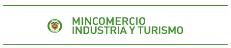 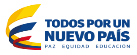 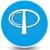 27
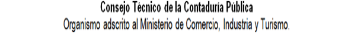 PROSPECTIVA DE LA CONVERGENCIA
Las NCIF y las NAI son una parte de los elementos requeridos para generar informes empresariales de alta calidad. Se requieren mejoras en otros elementos que forman parte de la cadena de información:
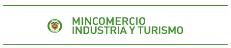 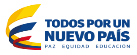 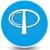 28
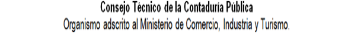 PROSPECTIVA DE LA CONVERGENCIA
Las NCIF y las NAI son una parte de los elementos requeridos para generar informes empresariales de alta calidad. Se requieren mejoras en otros elementos que forman parte de la cadena de información:
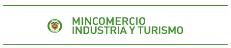 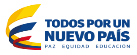 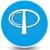 29
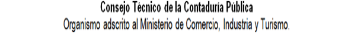 PROSPECTIVA DE LA CONVERGENCIA
La formación es absolutamente esencial para ampliar la capacidad y facilitar el buen funcionamiento del sistema de reporte de informes empresariales.
.
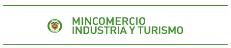 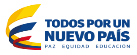 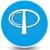 30
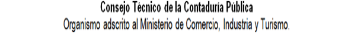 PROSPECTIVA DE LA CONVERGENCIA
NIEs – Nivel Básico. Los resultados de aprendizaje se enfocan en AREAS DE COMPETENCIA  Y SITUACIONES DE TRABAJO que se caracterizan por bajos niveles de ambigüedad, complejidad e incertidumbre.
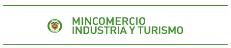 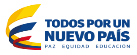 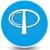 31
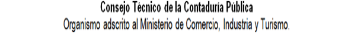 PROSPECTIVA DE LA CONVERGENCIA
NIEs – Nivel Intermedio. Los resultados de aprendizaje se enfocan en AREAS DE COMPETENCIA  Y SITUACIONES DE TRABAJO que se caracterizan por niveles moderados de la ambigüedad, complejidad e incertidumbre
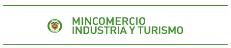 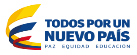 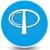 32
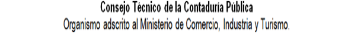 PROSPECTIVA DE LA CONVERGENCIA
NIEs – Nivel Avanzado. Los resultados de aprendizaje se enfocan en AREAS DE COMPETENCIA  Y SITUACIONES DE TRABAJO que se caracterizan por altos niveles de ambigüedad, complejidad e incertidumbre.
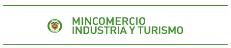 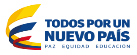 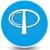 33
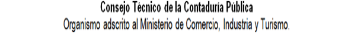 PROSPECTIVA DE LA CONVERGENCIA
LA PROPUESTA DE FORMACIÓN DE LAS NIES
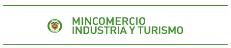 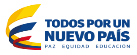 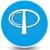 34
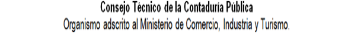 PROSPECTIVA DE LA CONVERGENCIA
LA PROPUESTA DE FORMACIÓN DE LAS NIES
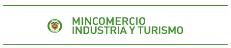 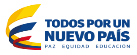 35
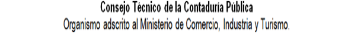 PROSPECTIVA DE LA CONVERGENCIA
LA PROPUESTA DE FORMACIÓN DE LAS NIES
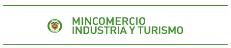 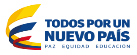 36
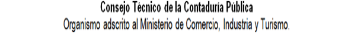 PROSPECTIVA DE LA CONVERGENCIA
LA PROPUESTA DE FORMACIÓN DE LAS NIES
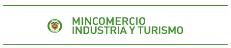 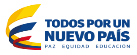 37
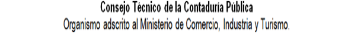 PROSPECTIVA DE LA CONVERGENCIA
LA PROPUESTA DE FORMACIÓN DE LAS NIES
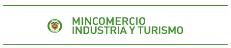 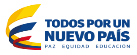 38
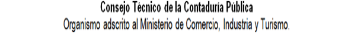 PROSPECTIVA DE LA CONVERGENCIA
LA PROPUESTA DE FORMACIÓN DE LAS NIES
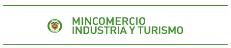 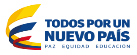 39
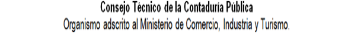 PROSPECTIVA DE LA CONVERGENCIA
LA PROPUESTA DE FORMACIÓN DE LAS NIES
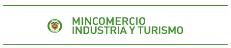 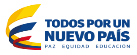 40
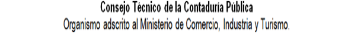 PROSPECTIVA DE LA CONVERGENCIA
LA PROPUESTA DE FORMACIÓN DE LAS NIES
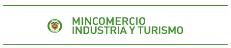 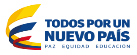 41
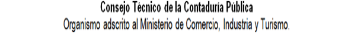 PROSPECTIVA DE LA CONVERGENCIA
LA PROPUESTA DE FORMACIÓN DE LAS NIES
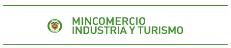 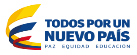 42
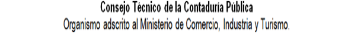 PROSPECTIVA DE LA CONVERGENCIA
LA PROPUESTA DE FORMACIÓN DE LAS NIES
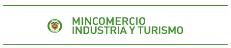 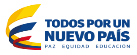 43
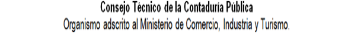 PROSPECTIVA DE LA CONVERGENCIA
LA PROPUESTA DE FORMACIÓN DE LAS NIES
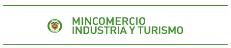 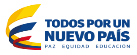 44
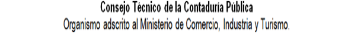 PROSPECTIVA DE LA CONVERGENCIA
LA PROPUESTA DE FORMACIÓN DE LAS NIES
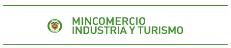 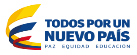 45
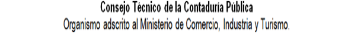 PROSPECTIVA DE LA CONVERGENCIA
Las NCIF y las NAI son una parte de los elementos requeridos para generar informes empresariales de alta calidad. Se requieren mejoras en otros elementos que forman parte de la cadena de información:
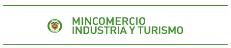 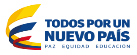 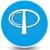 46
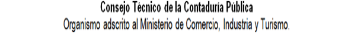 PROSPECTIVA DE LA CONVERGENCIA
LA CADENA DE LOS INFORMES FINANCIEROS
Autoridades públicas de supervisión
Estándares (Normas) obligatorias
Códigos de Gobierno Corporativo
Oversight authority
Enforcement Standard
Reportes sobre controles internos
Tribunales y Cortes
Gobierno Corporativo
Enforcement authorities
AUDITORES
Autoridades encargadas de hacer cumplir la Ley
PREPARADORES
USUARIOS (INVERSIONISTAS, PRESTAMISTAS, ACREEDORES, OTROS)
IFRS
NAI
Intermediarios Financieros:  Analistas; Agencias de Calificación
Las Autoridades (AR, AN, AV, AS y otros) debemos trabajar para fortalecer todos los eslabones de la cadena de suministro de informes financieros. Solo así podrá lograrse el objetivo de obtener informes empresariales de alta calidad.
Proceso de Emisión de Estándares
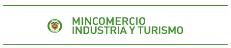 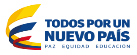 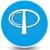 47
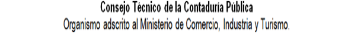 PROSPECTIVA DE LA CONVERGENCIA
El CTCP como Organismo de Normalización Técnica
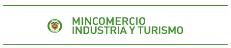 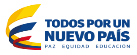 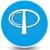 48
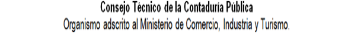 PROSPECTIVA DE LA CONVERGENCIA
El plan de trabajo del CTCP
Ver el contenido del plan en: http://www.ctcp.gov.co/_files/concept/DOCr_CTCP_1_8_11796.pdf
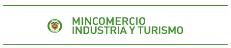 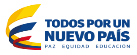 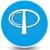 49
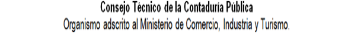 PROSPECTIVA DE LA CONVERGENCIA
EL PLAN DEL CTCP Y LA AGENDA DEL IASB
Ver: http://www.ifrs.org/projects/work-plan/
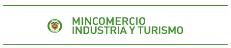 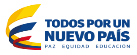 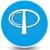 50
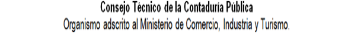 PROSPECTIVA DE LA CONVERGENCIA
EL PLAN DEL CTCP Y LA AGENDA DEL IASB
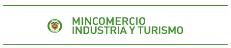 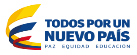 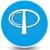 51
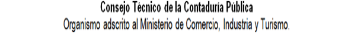 PROSPECTIVA DE LA CONVERGENCIA
EL PLAN DEL CTCP Y LA AGENDA DEL IASB
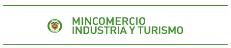 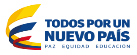 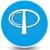 52
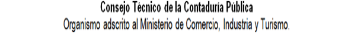 PROSPECTIVA DE LA CONVERGENCIA
EL PLAN DEL CTCP Y LA AGENDA DEL IASB
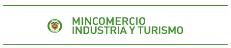 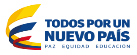 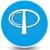 53
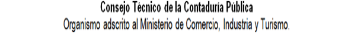 PROSPECTIVA DE LA CONVERGENCIA
EL PLAN DEL CTCP Y LA AGENDA DEL IASB
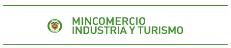 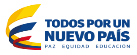 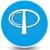 54
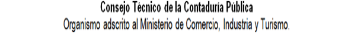 PROSPECTIVA DE LA CONVERGENCIA
EL PLAN DEL CTCP Y LA AGENDA DEL IAASB
Ver: http://www.iaasb.org/projects
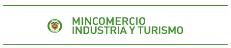 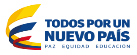 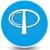 55
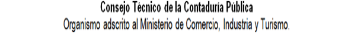 PROSPECTIVA DE LA CONVERGENCIA
EL PLAN DEL CTCP Y LA AGENDA DEL IAASB
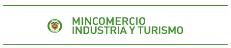 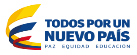 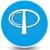 56
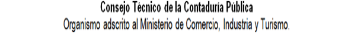 PROSPECTIVA DE LA CONVERGENCIA
EL PLAN DEL CTCP Y LA AGENDA DEL IAASB
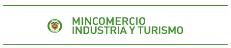 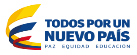 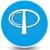 57
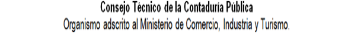 PROSPECTIVA DE LA CONVERGENCIA
EL PLAN DEL CTCP Y LA AGENDA DEL IAASB
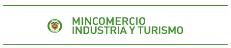 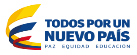 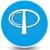 58
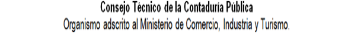 LOS NUEVOS MARCOS TÉCNICOS DE INFORMACIÓN FINANCIERA Y ASEGURAMIENTO APLICADOS EN COLOMBIA
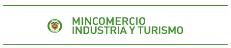 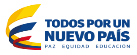 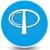 59
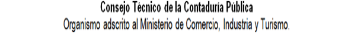 LAS NORMAS DE INFORMACIÓN FINACIERA
Ley 1314 de 2009
PYMES
2009
Libro Rojo -Full
2014
Decreto Único Reglamentario 2420 de 2015
Anexo  N° 5
Anexo N° 1
Anexo  N° 2
Anexo  N° 3
Anexo  N° 4
Ent.que no aplican la HNM
(D.R. 2101 de 2016)
Grupo N° 1
(D.R. 2615 de 2014)
(D.R. 2131 de 2016)
(D.R. 2170 de 2017)
Grupo N° 2
(D.R. 3022 de 2013)
(D.R. 2131 de 2016)
(D.R. 2170 de 2017)
Grupo N° 3
(D.R. 2706 de 2012)
Aseguramiento
(D.R. 302 de 2015)
(D.R. 2132 de 2016)
(D.R. 2170 de 2017)
Decreto  Reglamentario 2496 de 2015
PYMES
2015
Libro Rojo - Full
2015
Decreto  Reglamentario 2101 y 2131 de 2016
Hipótesis de Negocio en Marcha (HNM)
Libro Rojo - Full
2016
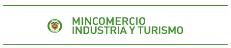 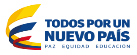 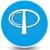 60
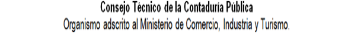 LAS NORMAS DE ASEGURAMIENTO
NAI
Norma de Aseguramiento de Información
47
Auditorías y Revisiones de información Histórica
Revisión de estados financieros
Trabajos de Aseguramiento diferentes de auditoría de información histórica
Trabajos de Servicios Relacionados
2
2
37
5
Normas Internacionales de Auditoría
(200 - 999)
ISA (NIA)
Normas Internacional de servicios relacionados
(4400 – 4410)
ISRS (NISR)
Normas Internacional de Contratos de Aseguramiento
(3000 - 3699)
ISAE (NICA)
Normas Internacional de Encargos de revisión 
(2400 – 2699)
ISRE (NIER)
1
Norma Internacional de Control de Calidad (NICC 1)
Código de Ética para Profesionales de la Contaduría
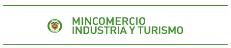 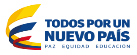 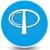 61
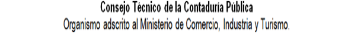 Relación entre ética y control de calidad
El control de calidad incluye una evaluación de las amenazas y salvaguardas a la ética profesional
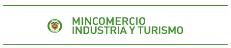 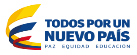 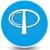 62
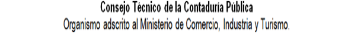 CONTROL DE CALIDAD – NICC 1
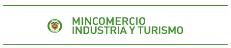 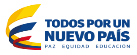 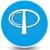 63
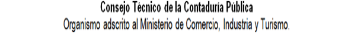 ¿Qué es control de calidad?
Es un conjunto de políticas y procedimientos  de seguimiento diseñados para alcanzar el objetivo de establecer y mantener una seguridad razonable de que: 
la firma de auditoría y su personal cumplen las normas profesionales y los requerimientos legales y reglamentarios aplicables; 
los informes emitidos por la firma de auditoría o por los socios de los encargos son adecuados en función de las circunstancias.
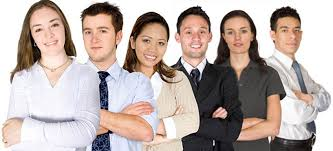 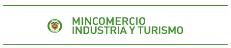 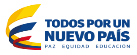 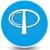 64
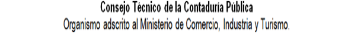 NORMAS INTERNACIONALES DE CONTROL DE CALIDAD – NICC1
CONTROL DE CALIDAD EN LAS FIRMAS DE AUDITORÍA QUE REALIZAN AUDITORÍAS Y REVISIONES DE ESTADOS FINANCIEROS, ASÍ COMO OTROS ENCARGOS QUE PROPORCIONAN UN GRADO DE SEGURIDAD Y SERVICIOS RELACIONADOS
Introducción
(1 – 10)
Objetivo
(11)
Definiciones
(12)
Aplicación y cumplimiento de los requerimientos aplicables
(13 – 15)
Elementos de un sistema de control de calidad
(16 – 17)
Responsabilidades de liderazgo en la calidad de la firma de auditoría 
(18 – 19)
Requerimientos de ética aplicables
(20-25)
Aceptación y continuidad de las relaciones con clientes y de encargos específicos
(26 -  28)
Recursos humanos
(29 – 31)
Realización de los encargos
(32- 47)
Seguimiento
(48- 56)
Documentación del sistema de control de calidad
(57- 59)
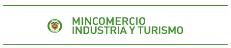 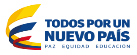 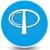 65
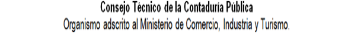 IMPLICACIÓN DE APLICAR NICC 1
El control de calidad es más estricto para empresas cotizadas
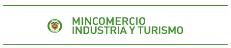 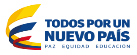 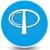 66
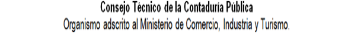 A QUINES APLICAR NICC 1
El glosario define firma como: Un profesional ejerciente individual, una sociedad, cualquiera que sea su forma jurídica, o cualquier otra entidad de profesionales de la contabilidad
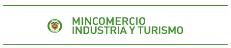 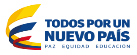 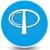 67
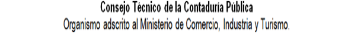 DIFERENCIAS EN REQUERIMIENTOS
Tipo de cliente
Debe diferenciarse entre el tipo de cliente (Grupo1, 2 o 3) y el tipo de firma.
La norma solo distingue entre firma y firma en red. La mayoría de firmas
pequeñas no están en red. Ver diapositiva siguiente
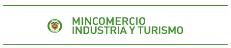 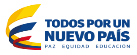 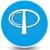 68
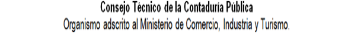 QUÉ ES UNA FIRMA PEQUEÑA?
Esta no es una lista exhaustiva ni taxativa sino solo ilustrativa.
Un pequeña firma puede tener alguno o algunos clientes grandes
Una firma grande puede tener alguno o algunos clientes pequeños.
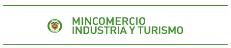 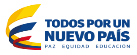 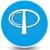 69
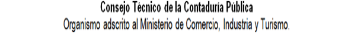 EVALUACIÓN DEL CONTROL DE CALIDAD
Aplicable a todos los contadores públicos
Todos los CP deben tener políticas definidas de control de calidad
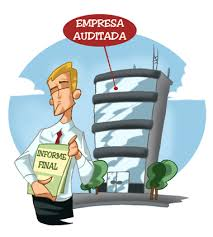 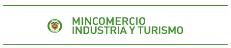 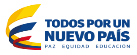 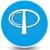 70
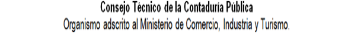 SOBRE QUÉ SE APLICA CONTROL DE CALIDAD
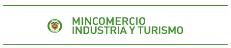 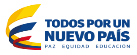 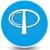 71
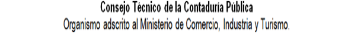 ELEMENTOS DEL CONTROL DE CALIDAD
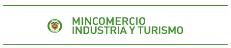 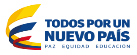 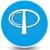 72
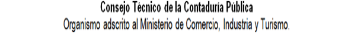 Responsabilidades de Liderazgo*
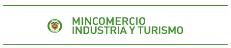 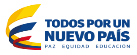 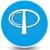 73
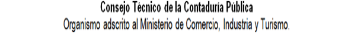 Requerimientos de ética
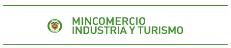 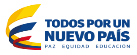 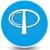 74
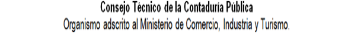 Aceptación y continuidad de los Encargos
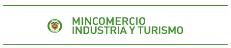 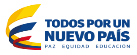 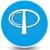 75
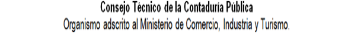 Recursos Humanos
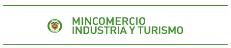 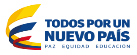 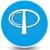 76
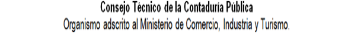 Realización de los Encargos
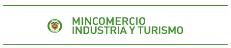 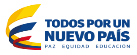 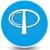 77
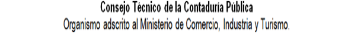 Seguimiento - Vigilancia
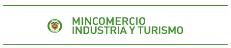 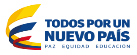 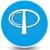 78
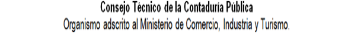 Documentación
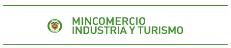 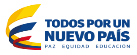 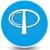 79
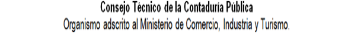 RQUERIMIENTOS MÍNIMOS DEL CONTROL DE CALIDAD
Un manual de control de calidad
Una organización administrativa adecuada a las circunstancias
Políticas de selección, capacitación y entrenamiento
Políticas de aceptación o retención de clientes
Políticas para establecer revisión de contratos
Políticas de convenios con otras firmas o firmas revisoras de calidad 
Asignación de la supervisión de calidad interna
Archivo de revisiones de control de calidad
Política de atención de quejas y reclamos
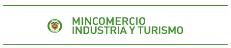 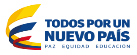 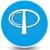 80
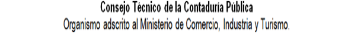 CONGRUENCIA DEL TRABAJO DE LA REVISORÍA FISCAL
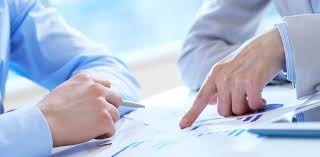 La estrategia debe verificarse en las pruebas
Las pruebas en los hallazgos
Los hallazgos en los informes
Los informes en el dictamen
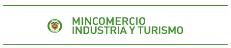 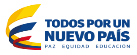 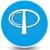 81
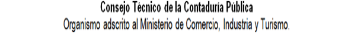 REQUERIMIENTOS MÍNIMOS DE NAI
Si un revisor fiscal aplica las NAI, la revisión técnica debe considerar por lo menos
Documento de estrategia de revisoría fiscal
Valoración del riesgo
Riesgo de auditoría
Riesgo de control interno
Respuesta al riesgo
Pruebas de control
Pruebas sustantivas y de detalle
Documentación y archivo
Informes
Dictamen
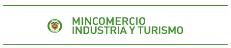 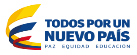 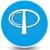 82
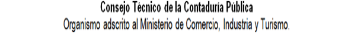 REQUERIMIENTOS MÍNIMOS DE NAGA
Si no aplica NAI, por lo menos:
Que exista un plan para el periodo
Que haya evidencia de la ejecución (PT)
Que se documenten los hallazgos
Que se hayan informado oportunamente al nivel apropiado
Que la opinión sea congruente con lo anterior
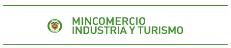 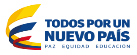 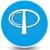 83
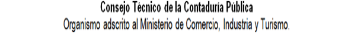 SERVICIOS RELACIONADOS
Por su naturaleza, la RF no debe prestar estos servicios al mismo cliente
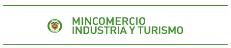 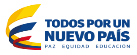 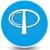 84
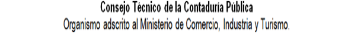 CÓDIGO DE ÉTICA
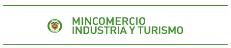 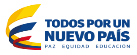 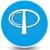 85
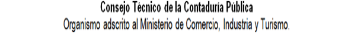 Ética profesional
Qué es ética
Ni en la Ley 43 de 1990 ni en el Código de Ética del IESBA se define el término.
Una de las acepciones del DRAE es: 
     “Conjunto de normas morales que rigen la conducta humana”. 
Parafraseando, para efectos de la profesión, la ética es el conjunto de normas morales que rigen la conducta del contador público.
Estas normas morales  o principios, en el caso colombiano, están conformadas por el Capítulo IV, Título I de la Ley 43 de 1990 y el Código de Ética del IESBA, incluido en el Decreto 302 de 2015.
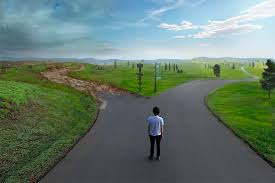 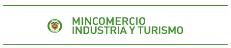 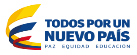 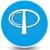 86
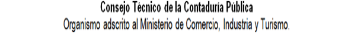 IMPLICACIONES DEL CÓDIGO DE ÉTICA
Artículo 6 del Decreto 302 de 2015
“Los Contadores Públicos aplicarán en sus actuaciones profesionales el Código de Ética para Profesionales de la Contaduría, anexo a este Decreto, en consonancia con el Capítulo Cuarto de la Ley 43 de 1990.”
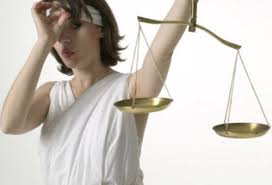 Consonancia según el DRAE es:
“Relación de igualdad o conformidad que tienen algunas cosas entre sí”.
Para ello, no debe tratarse de normas contradictorias, y en efecto no lo son.
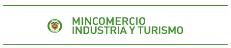 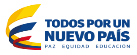 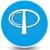 87
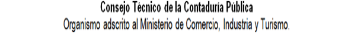 Naturaleza de los códigos de ética
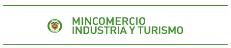 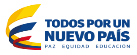 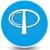 88
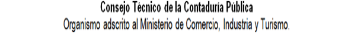 INTERACCIÓN CÓDIGO DE ÉTICA LEY 43 VS DECRETO 302
No se observan incompatibilidades, si  bien hay niveles distintos de exigencia.
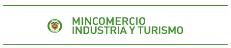 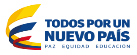 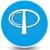 89
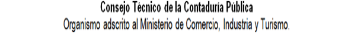 ESTRUCTURA DEL CÓDIGO DE ÉTICA IESBA
La diferencia entre niveles de exigencia entre los requerimientos de la Ley 43 de 1990 y el 
Código de IFAC se resuelve aplicando el requerimiento más Estricto (Prólogo).
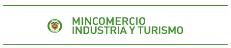 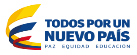 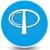 90
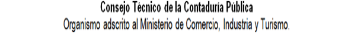 CONTENIDO DEL CÓDIGO DE ÉTICA
CODIGO DE ETICA PARA PROFESIONALES
Parte C
Profesionales de la Contabilidad  de la Empresa
Parte A
Aplicación Genera del Código
Parte B
Profesionales de la Contabilidad en Ejercicio
300
Introducción
200
Introducción
100
Introducción y Principios Fundamentales
310
Conflictos Potenciales
210
Nombramiento Profesional
110
Integridad
320
Prepar. y Presentación de la Información
220
Conflicto de Intereses
330
Actuac. Con suficiente especialización
230
Segundas Opiniones
120
Objetividad
340
Intereses Financieros
240
Honorarios y Otro Tipos de Remuneración
130
Competencia y Diligencia Profesional
350
Incentivos
250
Marketing de Servicios Profesionales
260
Regalos e Invitaciones
140
Confidencialidad
270
Custodia de os activos de un Cliente
150
Comportamiento Profesional
280
Objetividad – Todos los Servicios
290
Indepen. – Encargos de Auditoría y Revisión
291
Indepen. – Otros Encargos. Proporc. Seg.
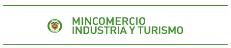 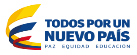 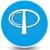 91
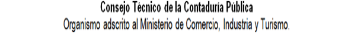 Interacción entre la Ley 43/90 y el Decreto 302/15
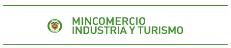 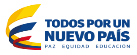 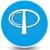 92
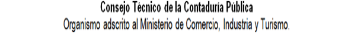 Interacción entre la Ley 43/90 y el Decreto 302/15
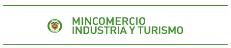 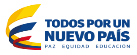 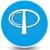 93
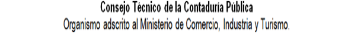 Interacción entre la Ley 43/90 y el Decreto 302/15
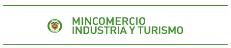 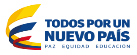 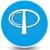 94
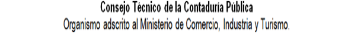 Interacción entre la Ley 43/90 y el Decreto 302/15
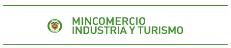 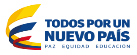 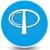 95
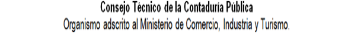 Interacción entre la Ley 43/90 y el Decreto 302/15
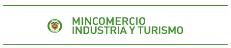 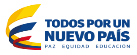 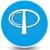 96
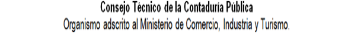 Interacción entre la Ley 43/90 y el Decreto 302/15
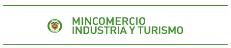 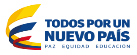 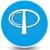 97
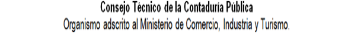 Interacción entre la Ley 43/90 y el Decreto 302/15
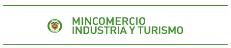 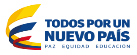 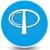 98
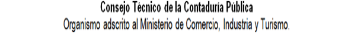 Interacción entre la Ley 43/90 y el Decreto 302/15
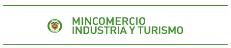 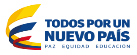 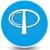 99
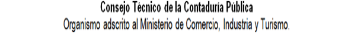 Interacción entre la Ley 43/90 y el Decreto 302/15
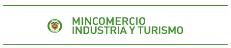 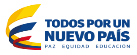 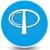 100
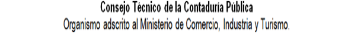 Interacción entre la Ley 43/90 y el Decreto 302/15
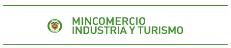 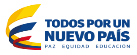 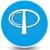 101
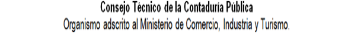 AMENAZAS A LA ÉTICA
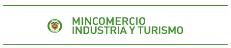 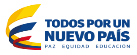 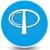 102
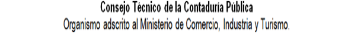 SALVAGUARDAS
Amenazas
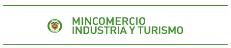 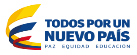 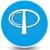 103
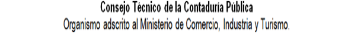 Amenazas y Salvaguardas
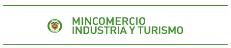 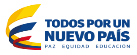 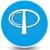 104
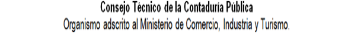 Salvaguardas (IESBA. Párr. 100.14)
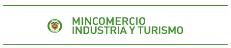 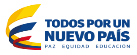 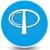 105
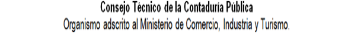 Salvaguardas (IESBA, p. 200 y 300)
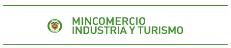 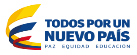 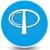 106
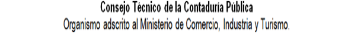 Salvaguardas (IESBA. Párr. 200.12)
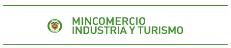 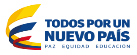 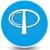 107
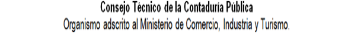 Salvaguardas (IESBA. Párr. 200.12)
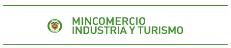 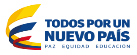 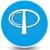 108
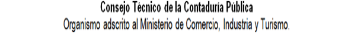 Salvaguardas (IESBA. Párr. 200.12)
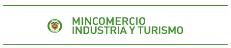 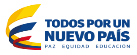 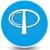 109
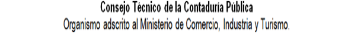 Salvaguardas (IESBA. Párr. 200.13)
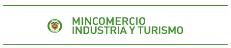 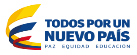 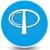 110
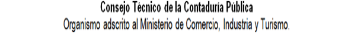 Salvaguardas (IESBA. Párr. 200.13)
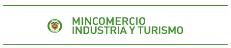 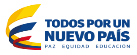 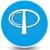 111
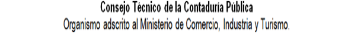 Salvaguardas (IESBA. Párr. 200.15)
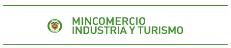 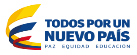 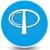 112
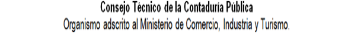 CICLO E EVALUACIÓN DEL CÓDIGO DE ÉTICA
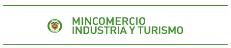 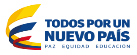 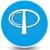 113
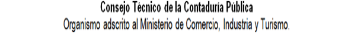 CAMBIOS EN EL DECRETO 2170 DE 2017
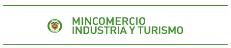 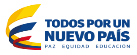 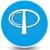 114
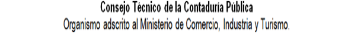 CAMBIOS EN EL DECRETO 2170 DE 2017
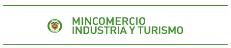 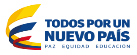 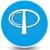 115
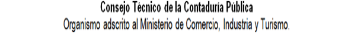 NOVEDADES DE LAS NORMAS DE AUDITORÍA Y ASEGURAMIENTO
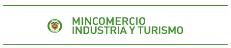 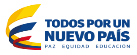 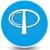 116
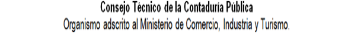 NOVEDADES EN LAS NAI
Normas Nuevas y Revisadas
NIA 701
Comunicación de cuestiones clave de auditoría en el informe del auditor independiente
NIA 700 (R)
Formando una opinión y emisión del informe de auditoria de estados financieros
NIA 705 (R)
Opinión modificada en el informe de auditoria emitido por un auditor independiente
NIA 706 (R)
Párrafos de énfasis y párrafos sobre otras cuestiones en el informe de auditoría emitido por un auditor independiente
NIA 260 (R)
Comunicación con los responsables del gobierno de la entidad
NIA  570 (R)
Empresa en Funcionamiento
NIA  805 (R)
Consideraciones especiales – auditorías de un solo estado financiero de un elemento, cuenta o partida específicos de un estado financiero
NIA  800 (R)
Consideraciones especiales – auditorías de estados financieros preparados de conformidad con un marco de información con fines específicos
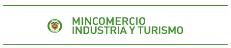 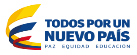 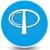 117
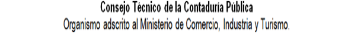 NOVEDADES EN LAS NORMAS DE ASEGURAMIENTO DE LA INFORMACIÓN
Modificaciones de concordancia con otras NIA
NIA  210
Acuerdo de los términos del encargo de auditoría
NIA 220
Control de calidad de la auditoría de los estados financieros
NIA  230
Documentación de Auditoría
NIA 510
Encargos iniciales de auditoría – Saldos de Apertura
NIA 540
Auditoría de estimaciones contables, incluidas las del valor razonable, y de la información relacionada a revelar
NIA 580
Manifestaciones escritas
NIA  600
Consideraciones especiales – Auditoría de estados financieros de grupos (incluido el trabajo de los auditores de los componentes)
NIA  710
Información comparativa – cifras correspondientes de períodos anteriores y estados financieros comparativos.
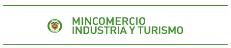 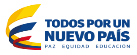 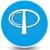 118
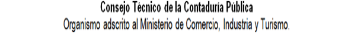 PRINCIPALES CAMBIOS DE LA NIA 701
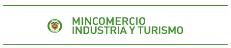 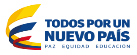 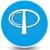 119
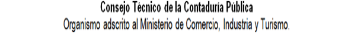 PORQUE CAMBIAR EL INFORME DE AUDITORÍA?
NIA 701
Comunicación de cuestiones clave de auditoría en el informe del auditor independiente
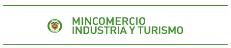 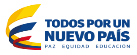 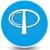 120
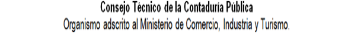 CAMBIOS EN EL INFORME
INFORME O DICTAMEN DE AUDITORIA
INFORME O DICTAMEN DE AUDITORIA
NIA 700
NIA 701 (Nueva)
Titulo
Indicar Informe o Dictamen Auditor Independiente
Titulo
Destinatario
Destinatario
Párrafo introductorio
Párrafo introductorio
Opinión del Auditor
Cambios de importancia en la NIA 701 (Nueva)
Resp Gerencia de los E.F
Fundamentos de la Opinión
Resp. Del  Auditor
Cuestión clave de Auditoria
Opinión del Auditor
Resp. De la Dirección y de los encargos  del Gob. De la Entidad
Otras Resp. Reporte  Aud
Resp. Del  Auditor
Párrafo de énfasis NIA 706
Informe sobre otros requerimientos legales o regulatorios.
Firma del  Auditor
Firma del  Auditor
Fecha del Informe
Fecha del Informe
Domicilio del Auditor
Domicilio del Auditor
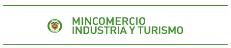 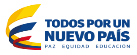 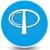 121
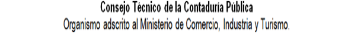 PRINCIPALES CAMBIOS NIA 260
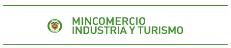 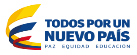 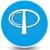 122
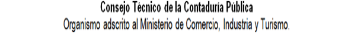 PRINCIPALES CAMBIOS NIA 260
NIA 260 (R)
Comunicación con los responsables del gobierno de la entidad
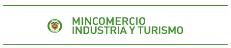 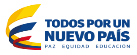 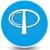 123
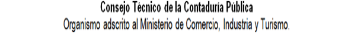 PRINCIPALES CAMBIOS NIA 570
NIA  570 (R)
Empresa en Funcionamiento
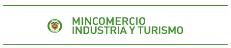 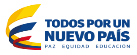 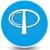 124
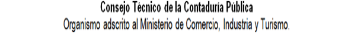 NORMAS INTERNACIONALES DE AUDITORIA
NIAs
Principios 
Generales y Responsabilidades
Determinación de Riesgos y Respuestas
Evidencia
Usando el trabajo de otros
Conclusiones y Reportes
Áreas Especializadas
NIA 200
NIA 300
NIA 500
NIA 600
NIA 700
NIA 800
NIA 701
NIA 210
NIA 315
NIA 501
NIA 610
NIA 805
NIA 705
NIA 220
NIA 320
NIA 505
NIA 620
NIA 810
NIA 706
NIA 230
NIA 330
NIA 510
NIA 710
NIA 240
NIA 402
NIA 520
NIA 720
NIA 250
NIA 450
NIA 530
NIA 260
NIA 540
NIA 265
NIA 550
NIA 560
Obligatoria para Colombia a partir del 1 de enero de 2019
NIA 570
NIA 580
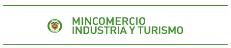 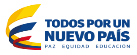 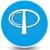 125
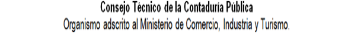 MUCHAS GRACIAS¡¡¡
Miembros del Consejo:

Wilmar Franco Franco
wfranco@mincit.gov.co
Leonardo Varón Garcia
lvaron@mincit.gov.co
Gabriel Gaitan León
ggaitan@mincit.gov.co
Luís Henry Moya Moreno.
lmoya@mincit.gov.co
AUTORES
E-MAIL: wfranco@mincit.gov.co; lmoya@mincit.gov.co.
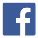 Facebook /Consejo Técnico CTCP
www.ctcp.gov.co
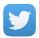 consultasctcp@mincit.gov.co
@CTCP_
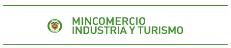 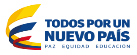 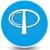 126
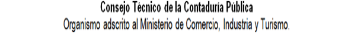